Тема педагогического опыта:«ФОРМИРОВАНИЕ ПЕВЧЕСКИХ НАВЫКОВ ДЕТЕЙ СТАРШЕГО ДОШКОЛЬНОГО ВОЗРАСТА ПОСРЕДСТВОМ ИСПОЛЬЗОВАНИЯ ИГРОВЫХ МЕТОДОВ И ПРИЁМОВ»
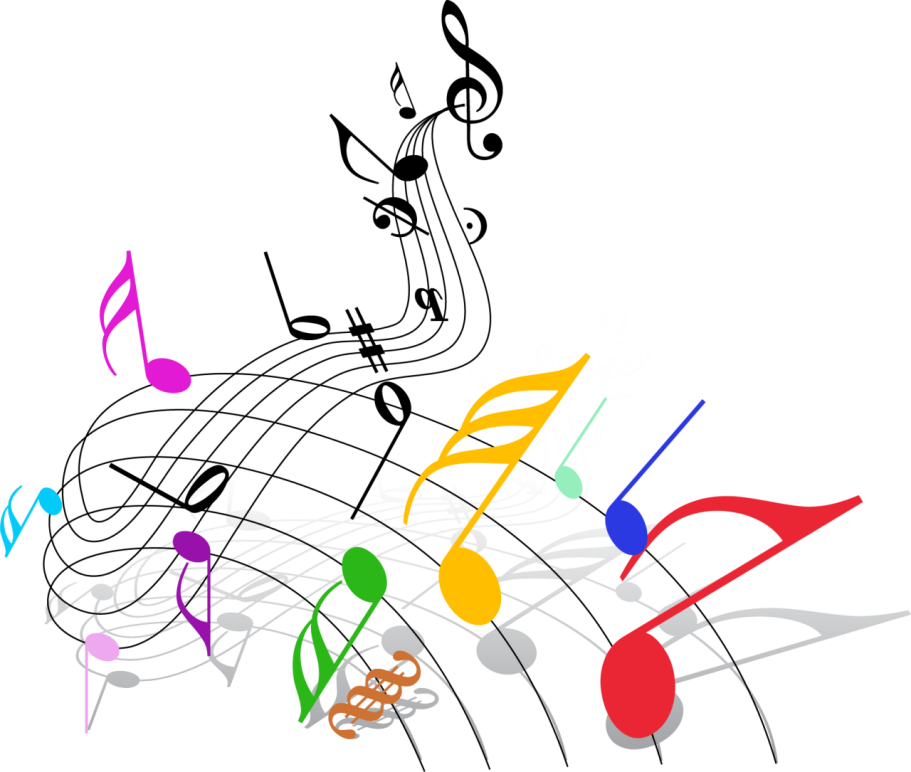 Выполнила: 
Мартынюк  Инесса Эдуардовна,
музыкальный руководитель
высшей квалификационной категории
ГУО «Ясли - сад №350 г. Минска»
Фрунзенского района
«Дети должны жить в мире красоты, игры, сказки, музыки, фантазии, творчества»


В.А. Сухомлинский
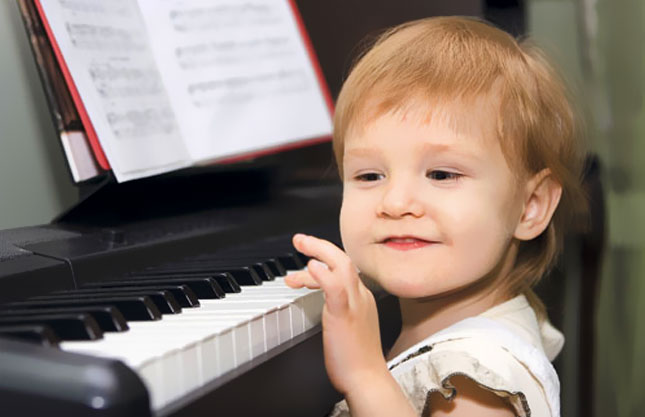 АКТУАЛЬНОСТЬ:
Пение – это прежде всего музыка. Оно занимает важное место в музыкальном развитии дошкольников. Пение – основное средство музыкального воспитания. Оно наиболее близко и доступно детям. Дети любят петь. Исполняя песни, они глубже воспринимают музыку, активно выражают свои переживания и чувства. В процессе пения у детей развиваются музыкальные способности: музыкальный слух, память, чувство ритма. Пение способствует развитию речи, объединяет детей общим настроением, они приучаются к совместным действиям. В пении успешно формируется весь комплекс музыкальных способностей: эмоциональная отзывчивость на музыку, ладовое чувство, музыкально-слуховые представления, чувство ритма. Пение активизирует умственные способности, развивает эстетические и нравственные представления детей.
Общие проблемы в пении дошкольников:
Неточное интонирование.
Крикливая манера пения.
Открытый звук.
Невнятная дикция.
Сдержанное проявление эмоций.
Слабый, тусклый и невыразительный голос.
В голосе слышен хрип или сип, наблюдаются носовой оттенок, монотонность.
Снижена  способность к модуляции.
Ограниченный диапазон пения в пределах 2-3 звуков. 
Неправильное воспроизведение мелодии. 
Неясное и неразборчивое произнесение текста песен.
Нарушенное речевое и физиологическое дыхание.
Снижена музыкальная память. Дети плохо запоминают тексты песен, их названия. Слабый, тусклый и невыразительный голос. В голосе слышен хрип или сип, наблюдаются носовой оттенок голоса, монотонность, интонационная бедность, крикливое и отрывистое пение, снижена способность к модуляции. 
Ограниченный диапазон пения в пределах 2-3 звуков.
Неправильное воспроизведение мелодии.
Неясное и неразборчивое произнесение текста песен.
Низкая эмоциональная отзывчивость в пении.
Нарушенное речевое и физиологическое дыхание. Отмечается поверхностное, неверное прерывистое дыхание, короткий речевой выдох. Дыхание берётся непроизвольно.
На занятии дети быстро утомляются в силу своих особенностей, постоянное повторение упражнений ведёт к потере интереса.

Вывод: Важно организовывать специальную работу по пению и наиболее    эффективным средством поддержания интереса к этому виду деятельности  являются игровые технологии.
Цель:
«Формирование певческих навыков детей старшего дошкольного возраста посредством использования игровых методов и приёмов»
Игра – естественный спутник жизни ребенка, источник радостных эмоций. Поэтому игры были и остаются традиционным средством педагогики.
Игра – прекрасная форма деятельности, позволяющая приблизить, расположить к себе детей, в том числе и малоактивных. В процесс игры вовлекается вся личность ребёнка: познавательные процессы, воля, чувства, эмоции, потребности, интересы
Задачи:
изучить и проанализировать методическую литературу, с целью отбора и систематизации наиболее эффективных  методов и приёмов организации певческой деятельности детей старшего  дошкольного возраста;
отобрать эффективные игровые упражнения для подготовки речевого аппарата и развития музыкального слуха;
разработать и систематизировать музыкальные игры, игровые упражнения, создать картотеку, разработать конспекты занятий, развлечений с использованием музыкальных игр, упражнений;
апробировать эффективные игровые приёмы в ходе поэтапного формирования певческих навыков у детей старшего дошкольного возраста;
распределить игровые распевки по лексическим темам;
пополнить перспективный план по пению;
разработать интерактивные музыкальные пособия;
создать картотеку игр.
Новизна и педагогическая целесообразность опыта:
Новизна представленного опыта носит условный уровень и заключается в новом комплексном  подходе к проведению музыкальных занятий, разработке и систематизации музыкальных игр, игровых упражнений, поиске эффективных методов и приёмов для формирования певческих навыков воспитанников. В  создании системы работы по развитию   интереса к певческой деятельности детей старшего дошкольного возраста.
Ведущая педагогическая идея опыта:
заключается в определении путей повышения эффективности процесса развития певческих способностей у детей старшего дошкольного возраста посредством  широкого внедрения в образовательный процесс игровых технологий.
Методологические основы опыта:
опыт основан на:
теоретических  подходах к изучению природы детского голоса (Е.И. Алмазов, Н.А. Бернштейн, Е.В. Гурьянов, Т.Г. Егоров, Н.А. Крестовников, К.Е. Платонов); 
изучении системы работы по развитию певческих   навыков детей старшего дошкольного возраста ( Б. Асафьева, К. Орфа, В. Келлера, З. Кодаи, К. Тарасовой, О. Леонтьевой, Г. Струве, В. Емельянова, В. Огородного);
научных исследованиях  по развитию вокально – хоровых навыков дошкольников  (Л.Б. Безбородовой, Л.Г. Дмитриевой, В.М, Никитиной, Г.А. Стуловой, Н.М. Черноиваненко и др.);
методиках и рекомендациях (М.Ю. Картушиной, 
     В.В. Емельянова, О.В. Кацер, Е.Н. Тиличеевой);
современных музыкальных концепциях 
     педагогов -  новаторов В. Жилина, Т. Боровик,
     Т. Тютюнниковой.
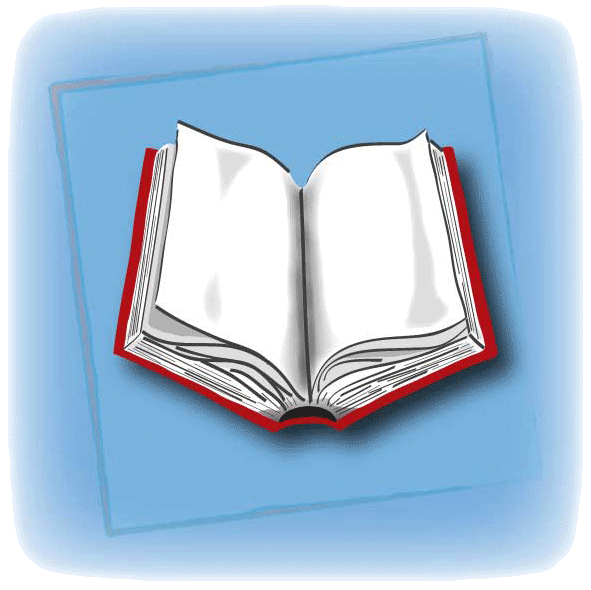 Основные виды деятельности на речевом  (подготовительном) этапе
Артикуляционная гимнастика
Игры и упражнения, развивающие речевое и певческое дыхание
Речевые музицирование,  игры и упражнения
ритморечевые упражнения,
ритмоинтонационные игры и упражнения
Ритмодекламация, речевые зарядки
Их общая цель:
 - Легко и незаметно подготовить 
   голоса  детей к пению;
- Разогреть мышцы речевого и дыхательного
   аппарата;
 - Обострить интонационный  слух;
 - Подвести детей к  воспроизведению
   музыкальных звуков.
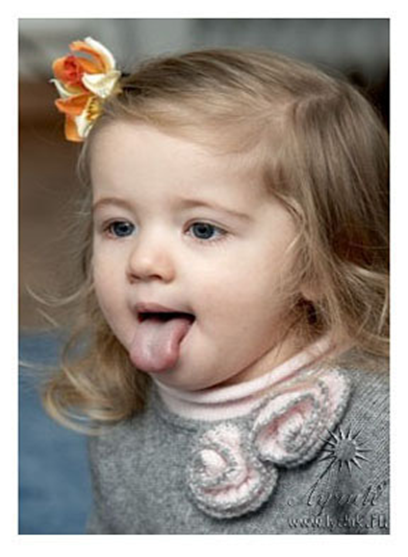 Основные виды деятельности на основном  (певческом) этапе
Основной этап – переход от речи к пению,
последовательное обучение пению
игры со звуком;рисование голосом;развивающие игры с голосом;игры звукоподражательного характера;пальчиковые игры; речевые,  ритмоинтонационные игры и упражнения; игровое распевание;вокализация, интонация;музыкально-дидактические игры.
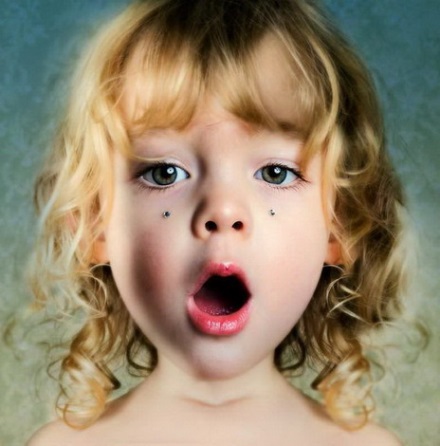 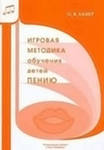 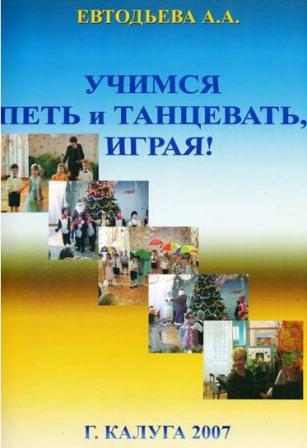 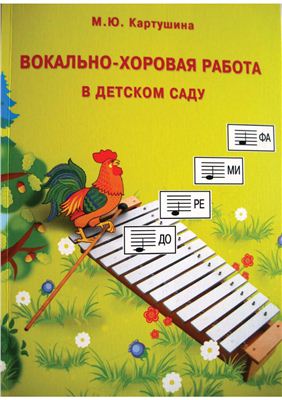 ИГРОВЫЕ ТЕХНОЛОГИИ
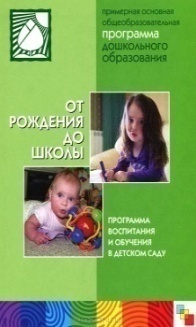 Позволяют поддерживать интерес к данному виду деятельности;
Дают специальные знания, умения и навыки;
Создают игровую мотивацию, стимулируя  детей к деятельности;
Вовлекают в  процесс игры всю личность ребёнка: эмоции, волю, чувства, потребности, интересы;
Позволяют лучше усваивать и запоминать материал занятия;
Доставляют детям удовольствие и вызывают желание повторить игру в самостоятельной деятельности;
Повышают  уровень развития познавательной активности, творческих способностей.
ПОДГОТОВИТЕЛЬНАЯ РАБОТА.ОТБОР ИГРОВЫХ УПРАЖНЕНИЙ ДЛЯ ПОДГОТОВКИ РЕЧЕВОГО АППАРАТА И МУЗЫКАЛЬНОГО СЛУХА.
РАСПРЕДЕЛЕНИЕ ИГРОВЫХ РАСПЕВОК ПО ЛЕКСИЧЕСКИМ ТЕМАМ.
АРТИКУЛЯЦИОННАЯ ГИМНАСТИКА
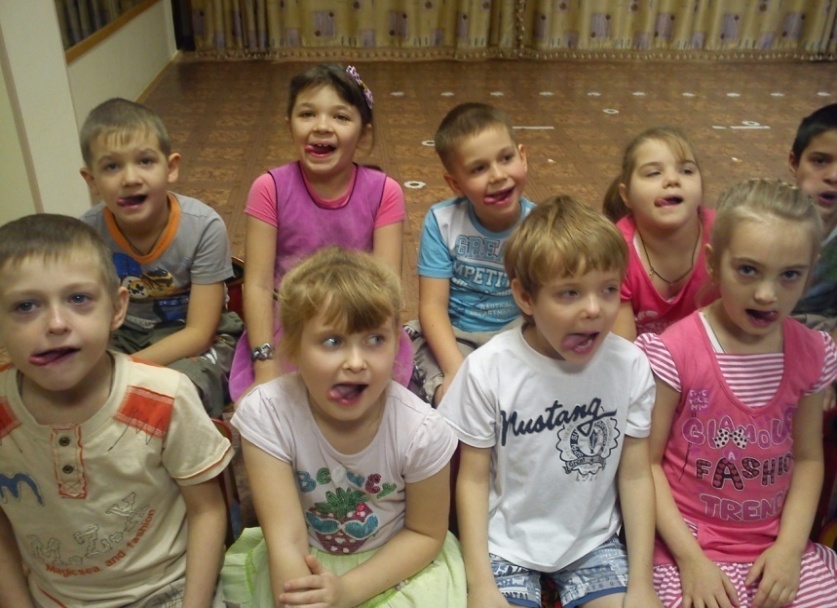 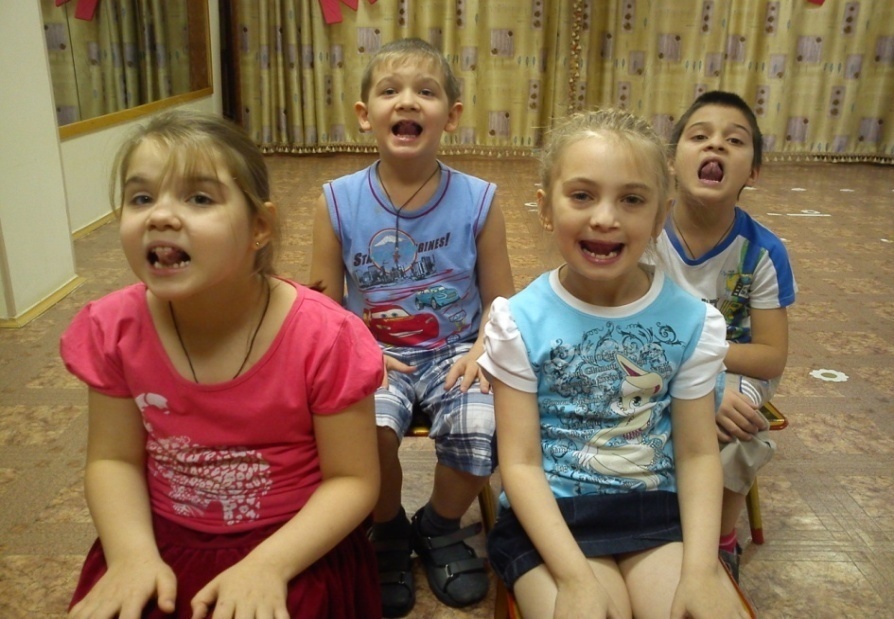 .
«ПУТЕШЕСТВИЕ ЯЗЫЧКА» – на освобождение мышц от напряжённости, скованности.
ДЫХАТЕЛЬНЫЕ ИГРЫ СО ЗВУКОМ И БЕЗ НЕГО
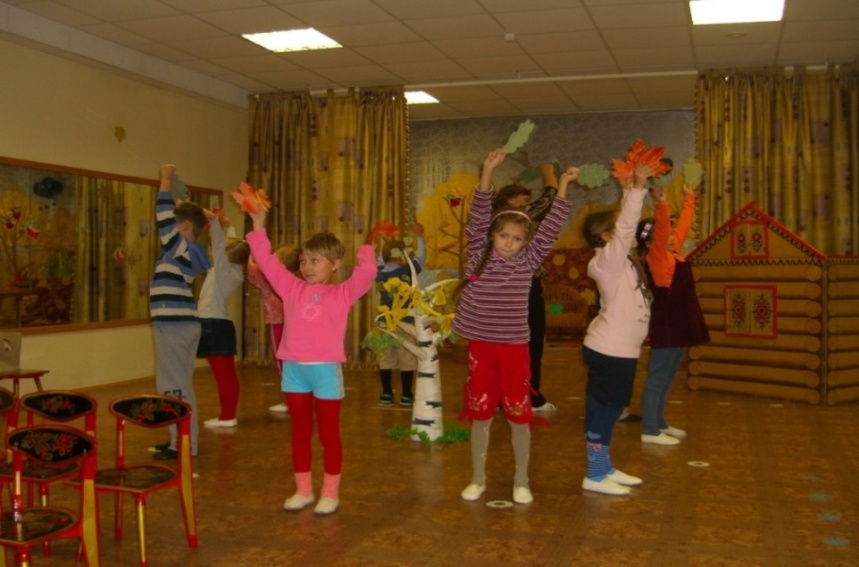 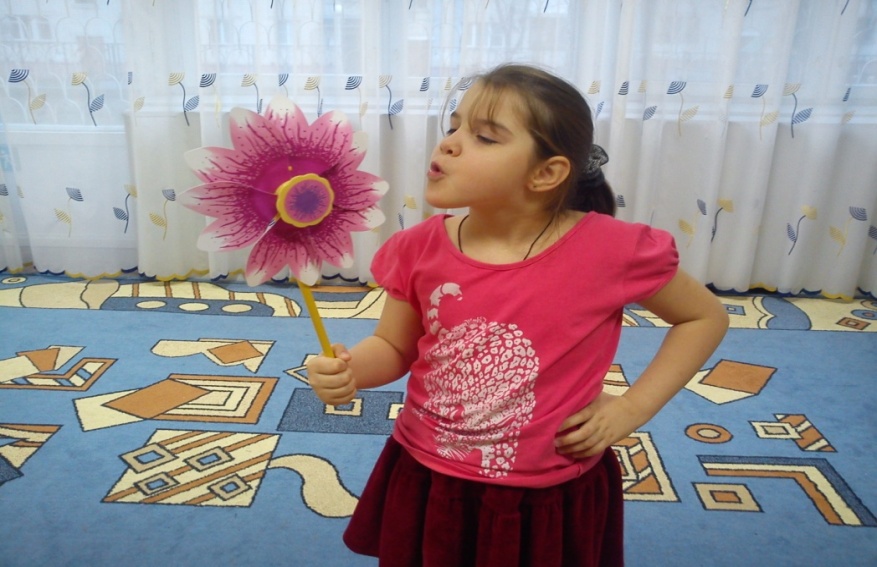 Игра «ВЕТЕР» - выполнение длительного выдоха со звуком у-у-у под музыку
«ЗАСЫПАЮЩИЙ ЦВЕТОК» -
упражнение на укрепление дыхательных мышц.
ИГРЫ НА ДИКЦИЮ
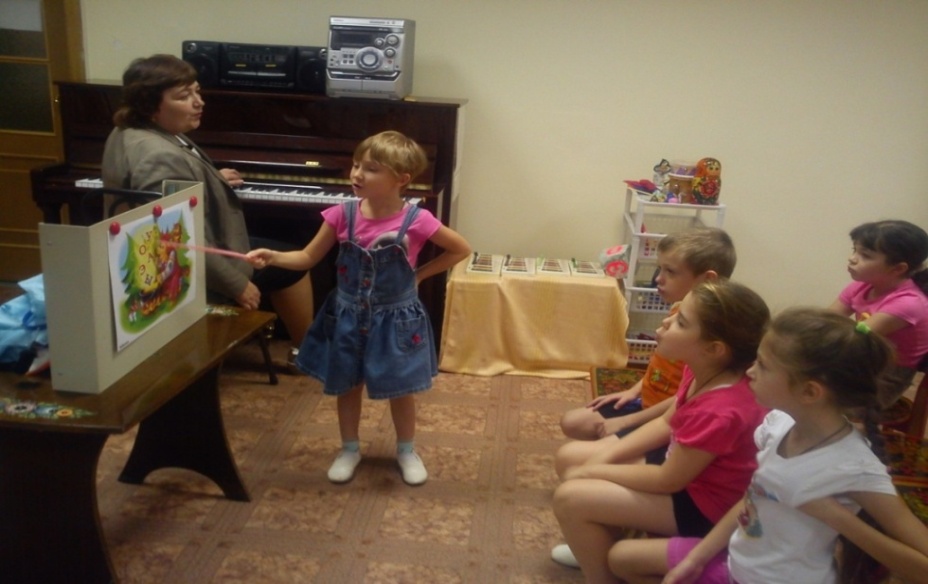 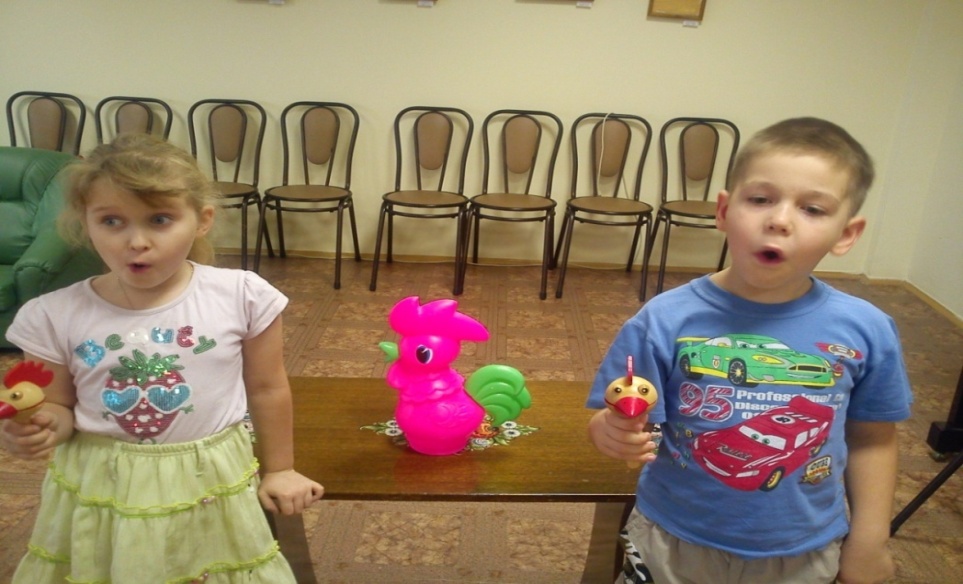 Игра «БАБА ЯГА» - на изменение силы голоса и темпа.
Игра «ПЕТУШОК»
ПАЛЬЧИКОВЫЕ ИГРЫ
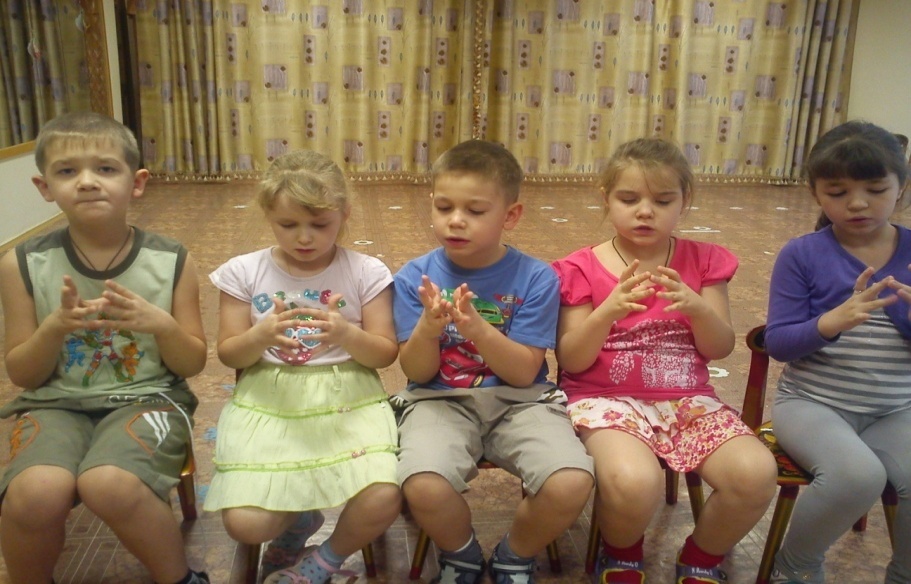 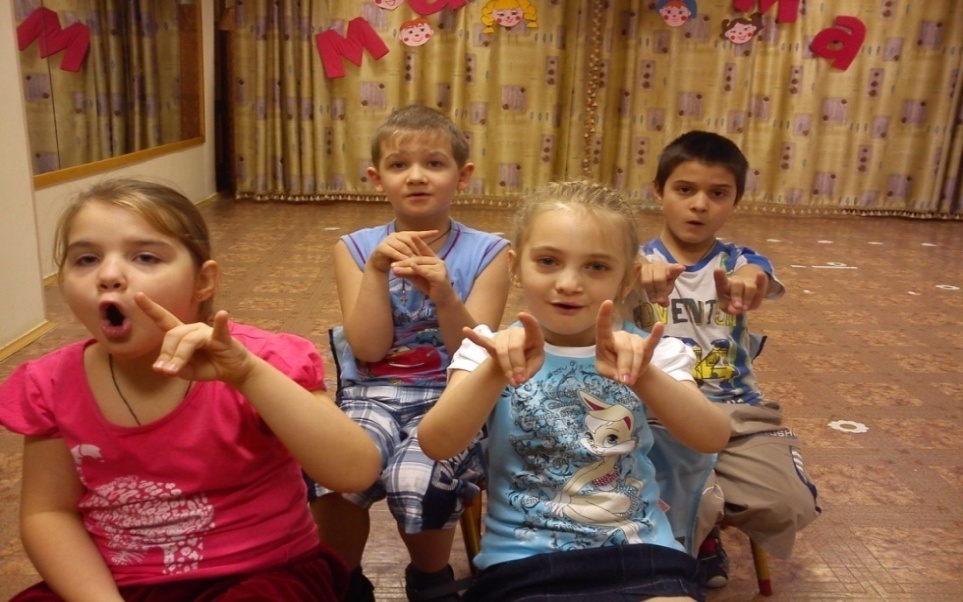 Игра «ПАУК» - на пение с активной артикуляцией и движения мелкой моторики
Игра «КОШКИН ДОМ»
РЕЧЕВЫЕ И РИТМИЧЕСКИЕ ИГРЫ С ГОЛОСОМ
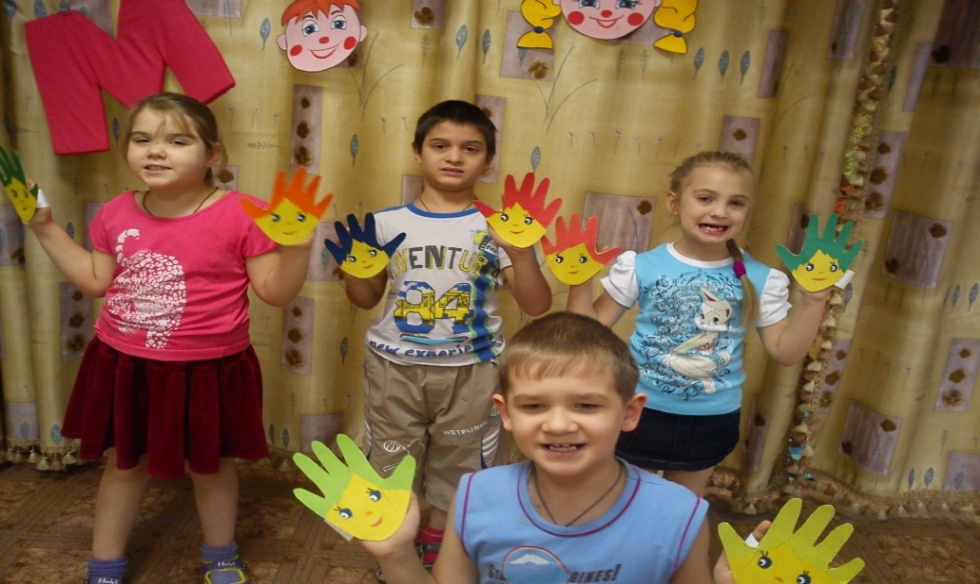 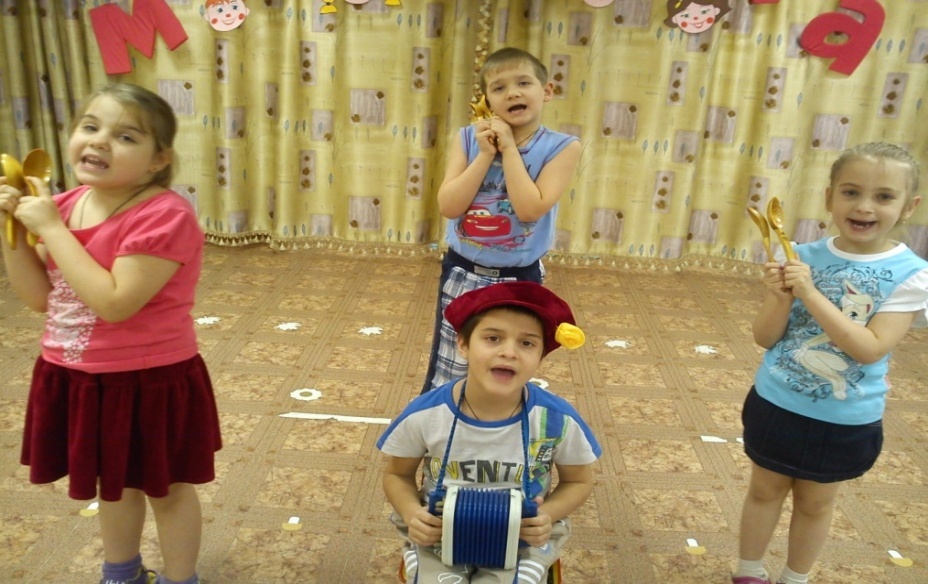 Игра «ЧИКАЛОЧКИ» - на развитие слухового внимания и чувство ритма.
Игра «ВЕСЁЛЫЕ ЛАДОШКИ»
ВОКАЛИЗАЦИЯ, ИНТОНАЦИЯ
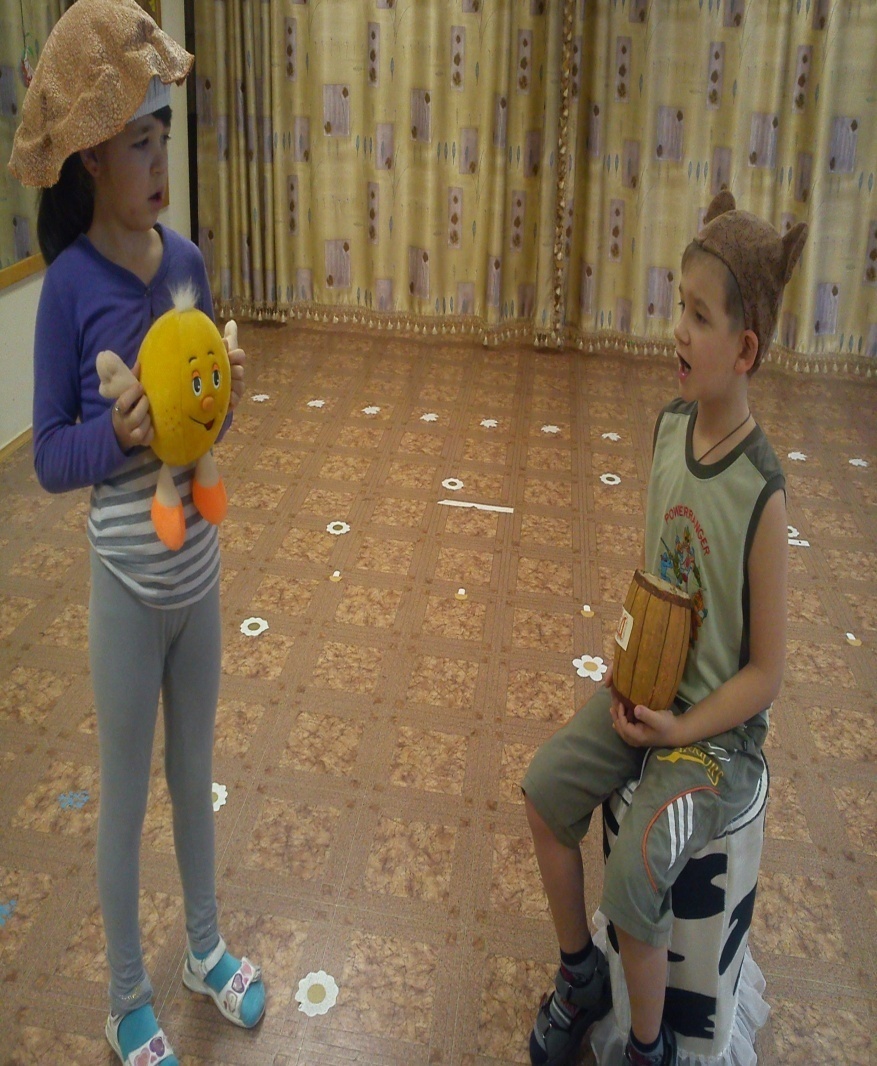 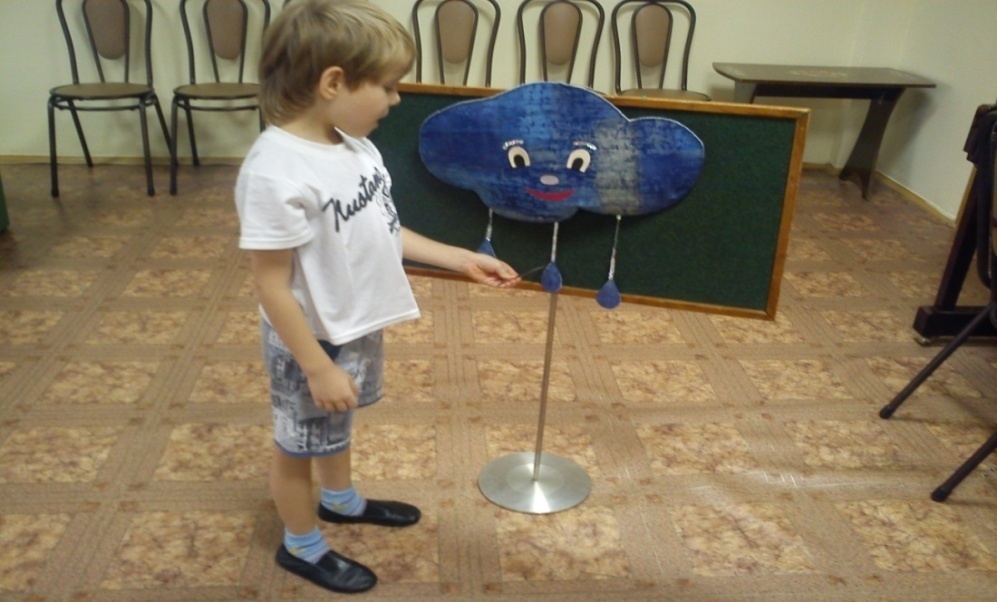 Игра «ТИХО-ГРОМКО»
Игра «МУЗЫКАЛЬНЫЙ ДОМИК»
Игра «ДЕЛАЙ, КАК Я»
Игровое распевание «КОЛОБОК»
Игра «ТУЧКА»
ПЕРСПЕКТИВНЫЙ ПЛАН 
ПО ФОРМИРОВАНИЮ ПЕВЧЕСКИХ  НАВЫКОВ
Музыкальный руководитель консультирует
 воспитателей по задачам и приёмам  обучения  
 детей пению,  использованию музыкально-   
 дидактических игр и пособий, развивающих  
 детей  в данном направлении.
Воспитатели знакомятся с песенным репертуаром 
 до занятия и обсуждают итоги исполнения его 
 детьми на занятии.
С воспитателем
Закрепление воспитателями с детьми  песенного 
 репертуара в группе в  свободное от занятий время
РАЗРАБОТКА ИНТЕРАКТИВНЫХ МУЗЫКАЛЬНЫХ ПОСОБИЙ
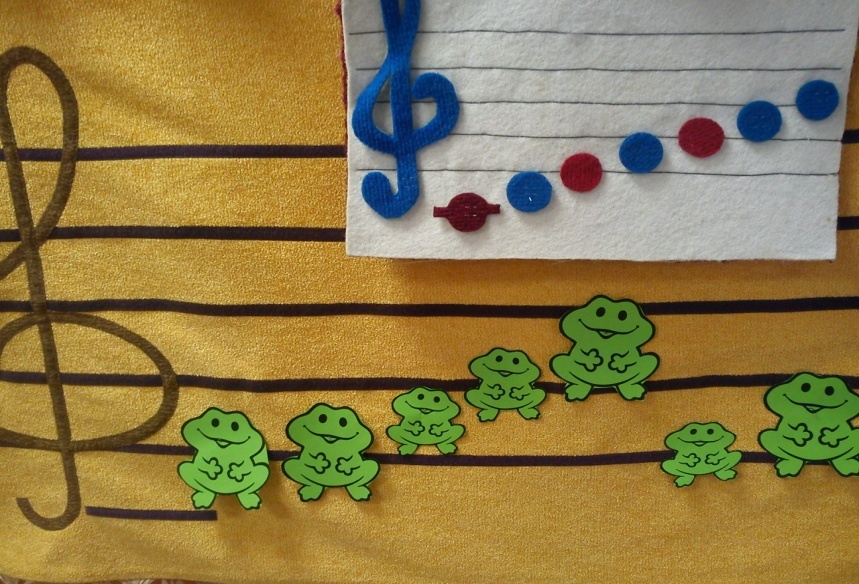 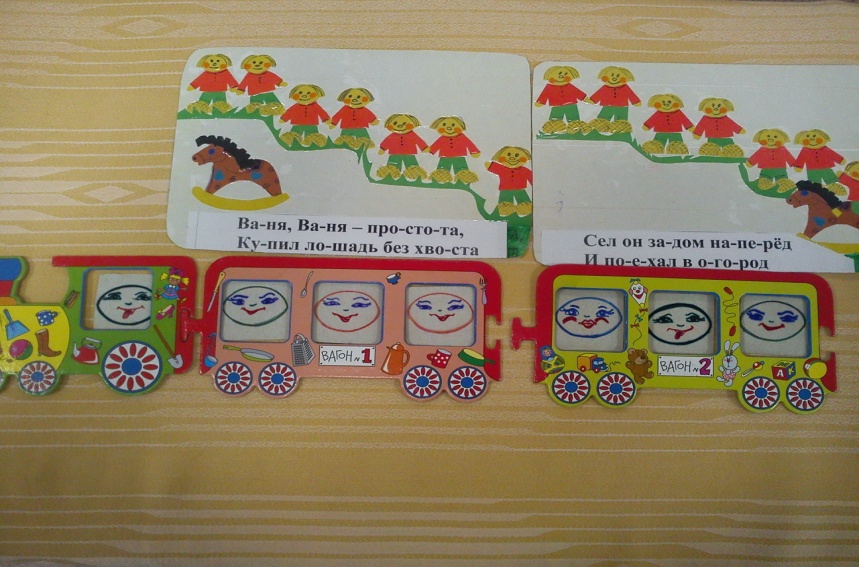 *  Пособие «ЖИВЫЕ НОТЫ» на развитие навыка чистого интонирования, формирование понятий о мелодии и звукоряде.
*  Игра «МУЗЫКАЛЬНЫЕ УЗОРЫ» способствует закреплению умения чисто интонировать мелодию.
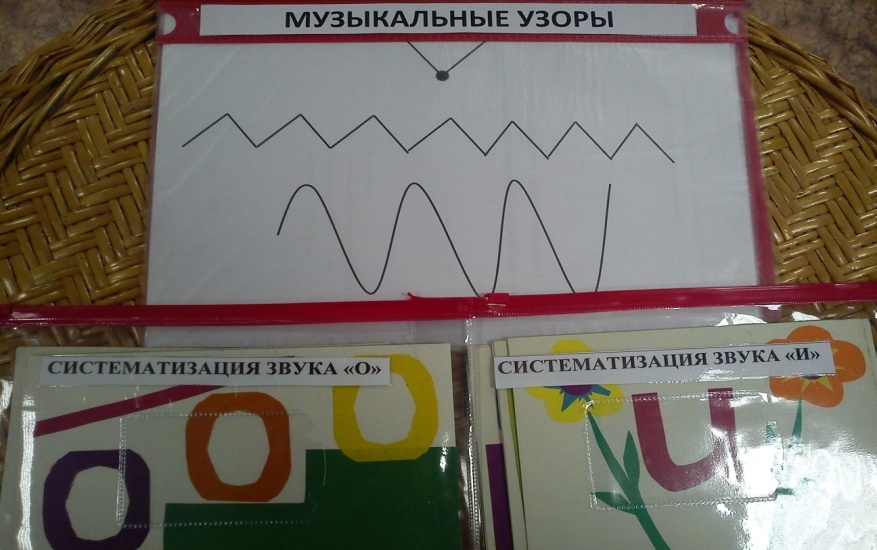 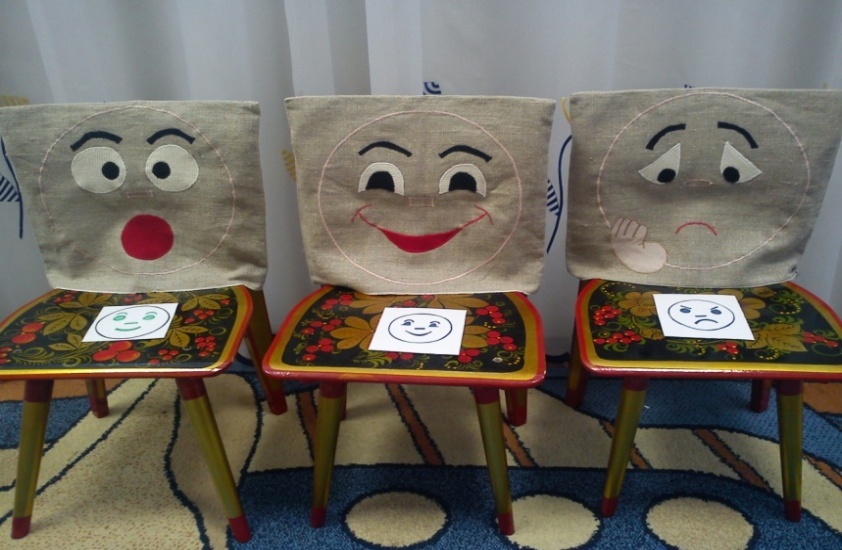 «ШИРМА НАСТРОЕНИЯ»
* Панно «НАСТРОЕНИЙ» способствует формированию восприятия песенных жанров, развитию навыка выразительного исполнения.
*  Пособие «ВЕСЁЛЫЙ ПАРОВОЗИК» позволяет ребёнку самостоятельно моделировать песню.
вывод
Использование игровых методов и приёмов позволили значительно повысить эффективность работы по формированию певческих навыков. У детей повысился интерес  к занятиям по пению, они стали чище интонировать песни, выступать на концертах с сольными номерами.     
    Дети стали использовать  песни-упражнения  как дома, так и в свободное от занятий время. 
    Использование игровых технологий обучения нуждается в дальнейшем развитии и более широком применении в музыкальном воспитании детей.
Благодарю за внимание!